ФИЛИМОНОВСКИЕ ИГРУШКИ
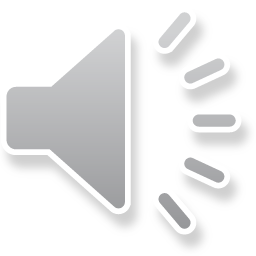 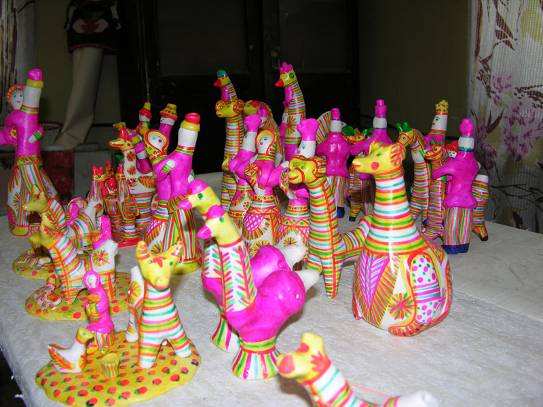 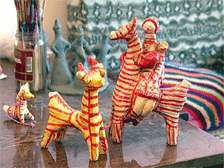 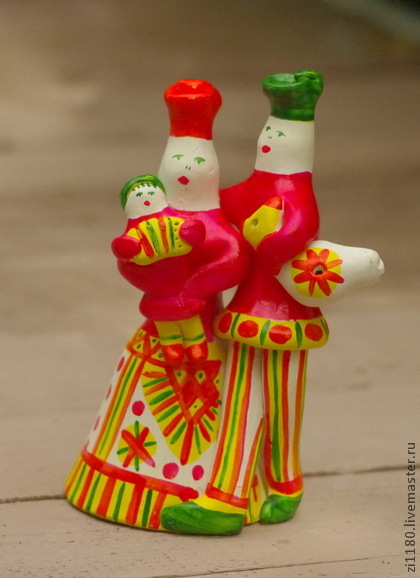 Филимоновская деревушка
Синий лес, холмы, косогор
Лепят там из глины игрушку
И расписывают до сих пор.
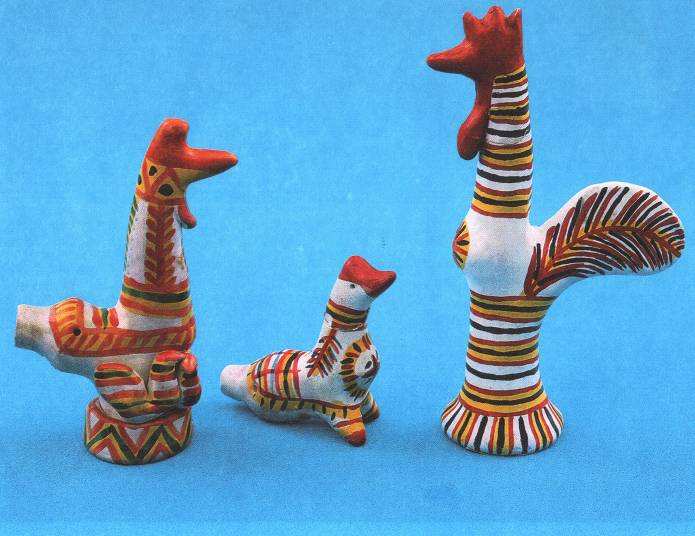 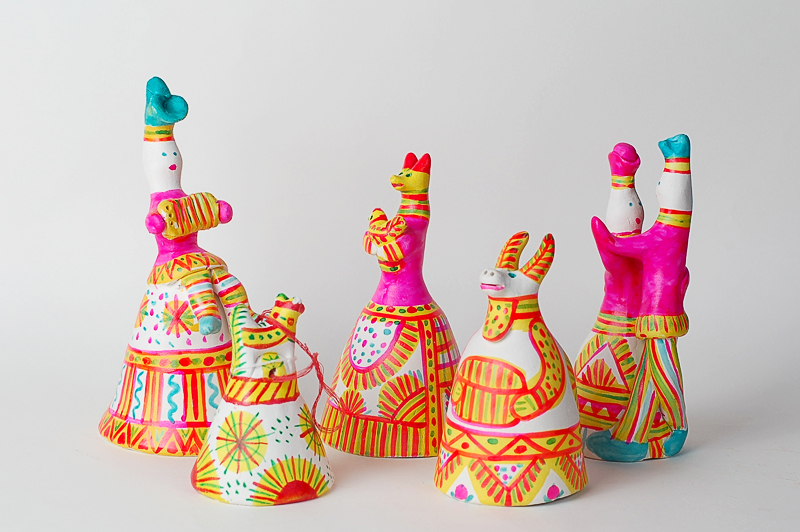 Да, из красной обычной глины
Появляются вдруг на свет
Зайцы, коники, павлины
И солдатиков войско цвет.
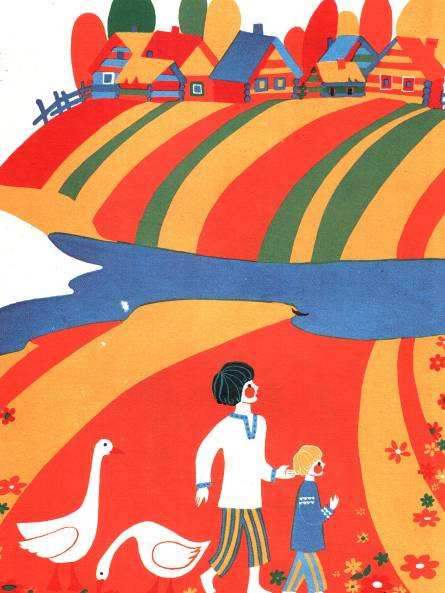 В самом сердце России, недалеко от старинного города Одоева, Тульской области, на высоком берегу реки Упы стоит деревня Филимоново. По местным преданиям, истоки гончарного ремесла относятся к временам Ивана Грозного.
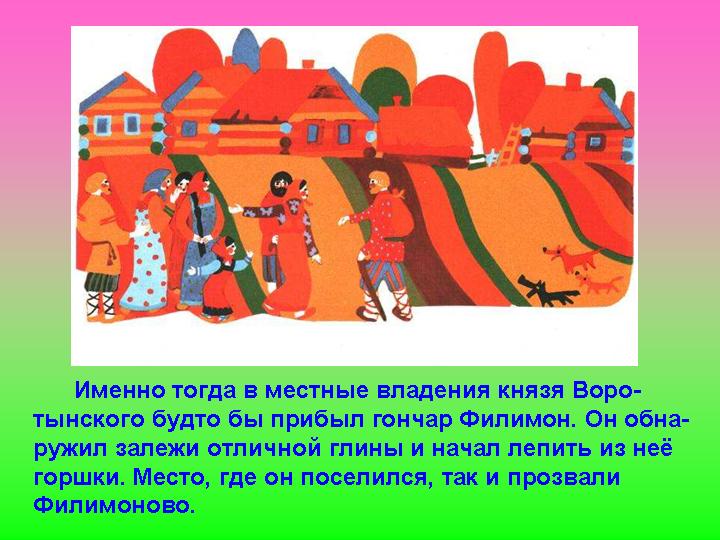 Именно тогда в местные владения князя Воротынского будто бы прибыл гончар Филимон. Он обнаружил залежи отличной глины и начал лепить из неё горшки. Место, где он поселился, так и прозвали Филимоново.
Люди к глине этой относились совсем неприветливо. Из-за неё, многоцветной, урожая не бывало никогда богатого. Жили из-за бесполезной земли впроголодь. Только и была утехой и спасительницей река Упа, полная рыбки некрупной, да сытной.
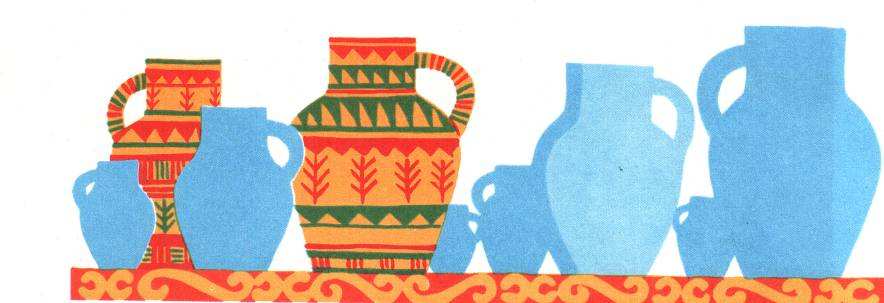 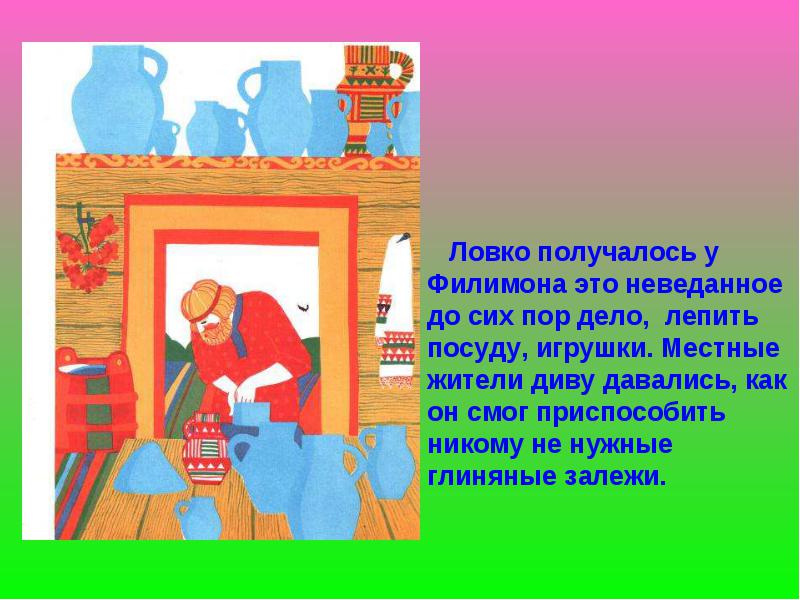 Ловко получалось у Филимона это неведанное до сих пор дело, лепить посуду, игрушки. Местные жители диву давались, как он смог приспособить никому не нужные глиняные залежи.
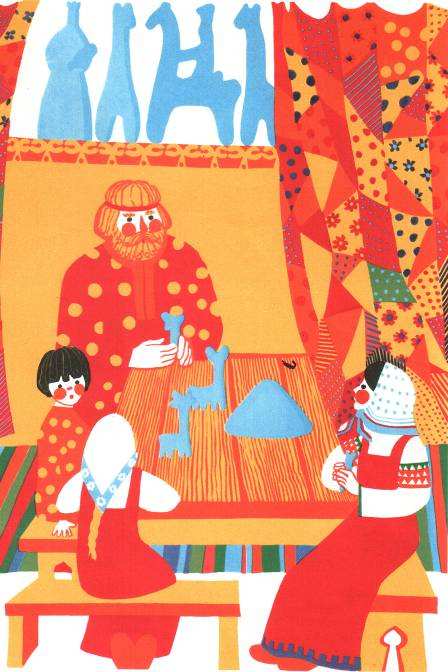 Понравилось Филимону это выгодное предприятие. Отбою от покупателей не было.  А однажды дырочку в игрушке проколупал, чтоб свистела. Залилась звонкой песней игрушка. Детишкам и людям на ярмарке понравилось. И стал Филимон свистульки для народа делать. От деревенских ребятишек отбоя не было. Да он и не отбивался. К детворе у него доброе, нежное отношение было.
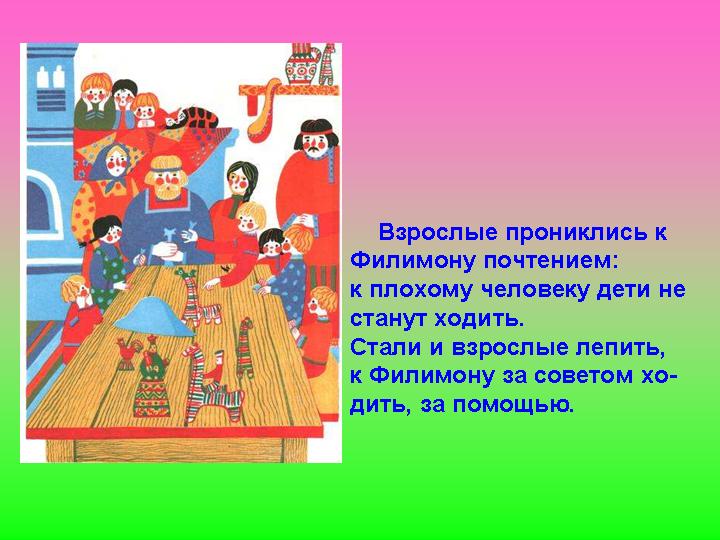 Взрослые прониклись к Филимону почтением: к плохому человеку дети не станут ходить. Стали и взрослые лепить, к Филимону за советом ходить, за помощью.
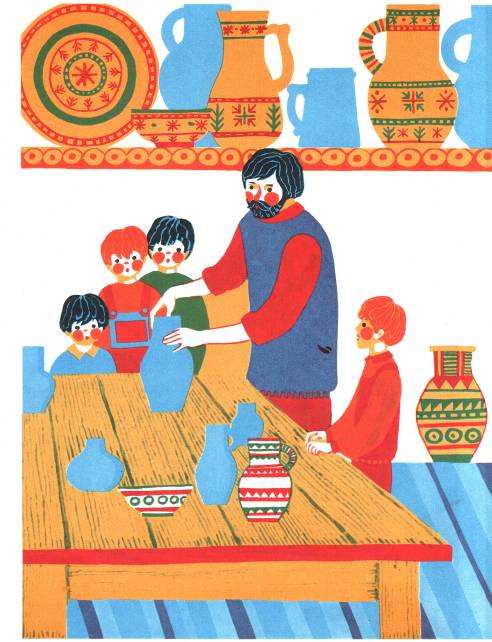 Старались, подражали ему, слушались беспрекословно. Научились игрушки да посудины мастерить в деревне все от мала до велика, всем полюбилось это занятие.
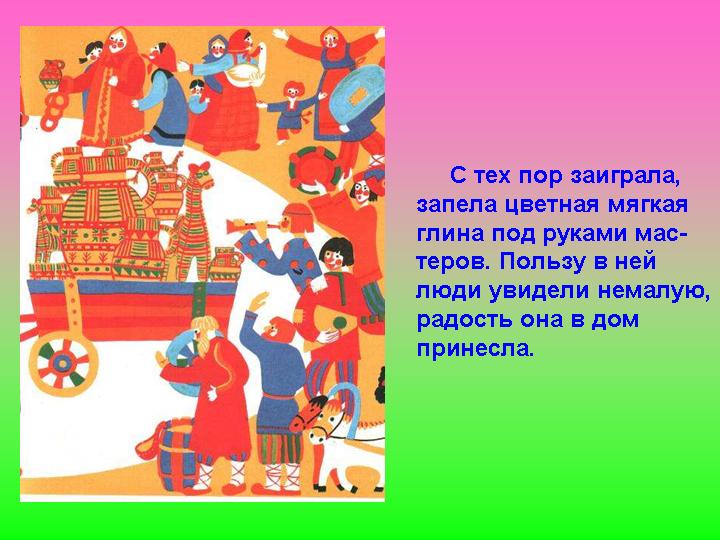 С тех пор заиграла, запела цветная мягкая глина под руками мастеров. Пользу в ней люди увидели немалую, радость она в дом принесла.
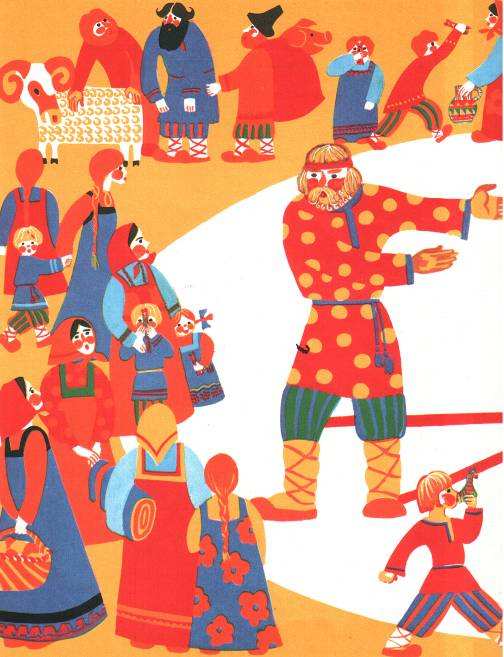 Гончарили мужчины, а женщины лепили звонкие свистульки, за что жители окрестных деревень прозвали их “свистулечницами”, потому что игрушки делались со свистками.
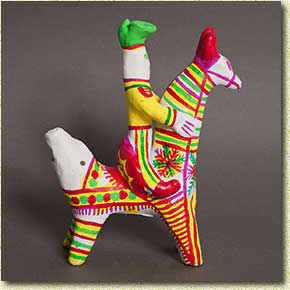 Свистулька – её еще называют в разных местах сопелкой, гудухой, улюткой, соловьём – древняя и до сих пор популярная игрушка на Руси. В далёком прошлом она, возможно, имела религиозное значение. Известно, например, что вятичи встречали бога солнца (Ярилу) пением глиняных дудок, а магическими узорами на игрушках и пронзительным свистом отгоняли злые силы от душ умерших.
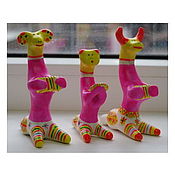 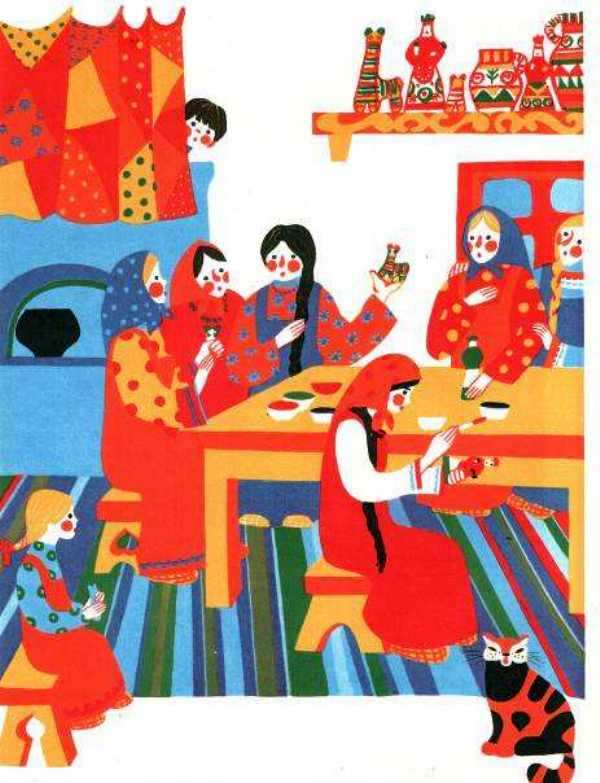 Женщинам помогали в работе девочки, которых приучали к ремеслу с 7 - 8 лет. Работали зимой в свободное от сельских трудов время. Игрушки продавали на ярмарках и базарах в Туле и ближайших уездных городах.
Игрушки или “забавки” стоили на базаре копейки, поэтому нужно было их изготовить очень много. Вот и работали женщины, не покладая рук, днем – хозяйство, а как только наступали сумерки, приступали к любимому делу. Бывало, длинными зимними вечерами собирались мастерицы и лепили игрушки под удивительные напевы русских народных песен.
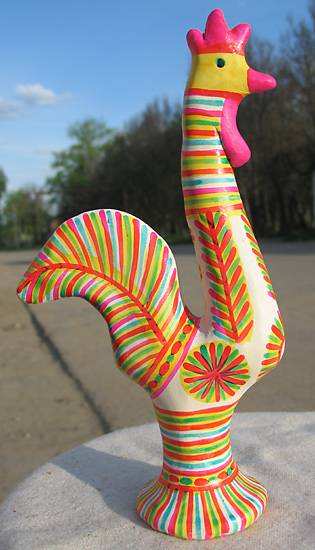